Principles of Authority
Matthew 22:23-33
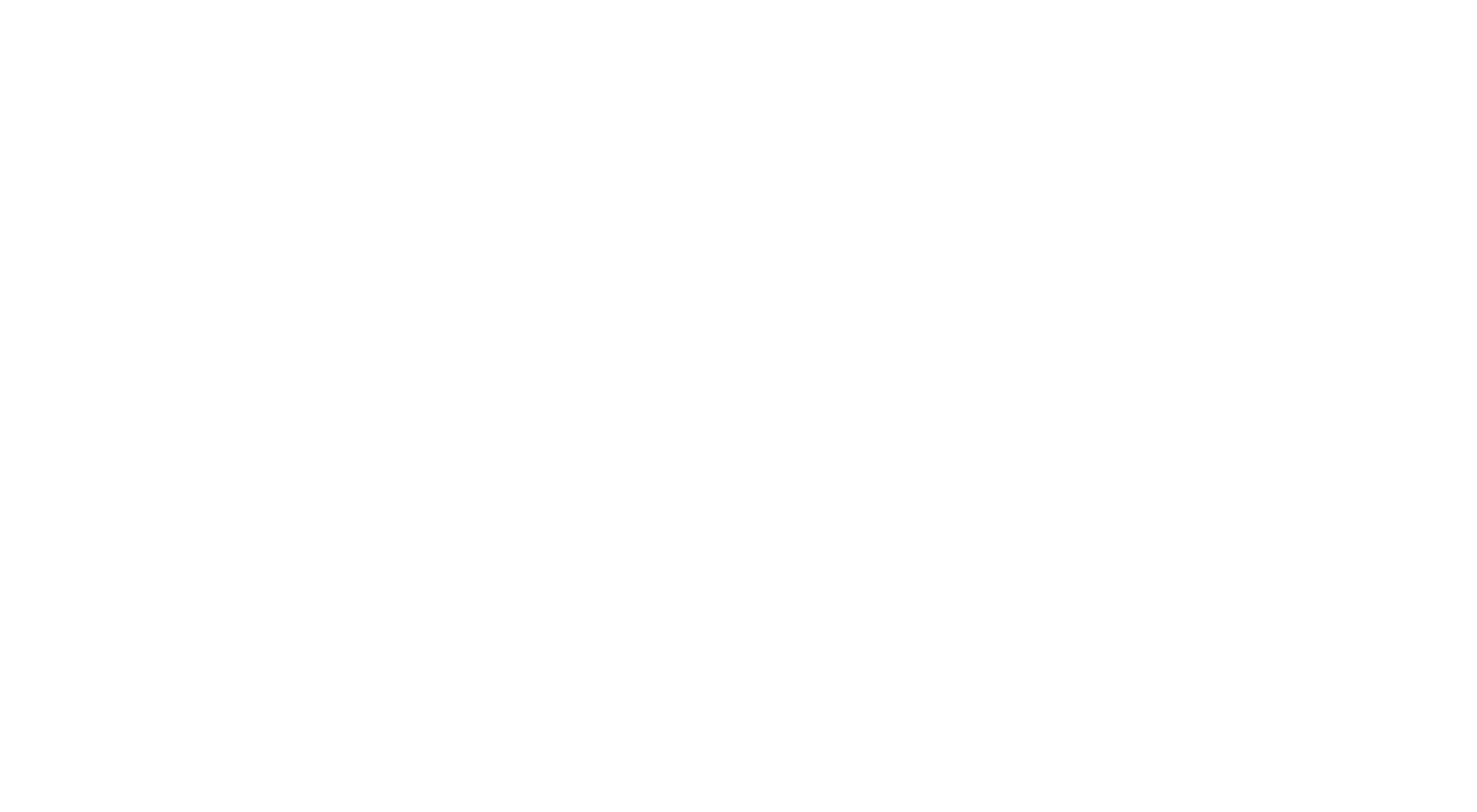 DivineIMplication
“God is not the God of the dead, but of the living” (32).
[Speaker Notes: Implication
Our lesson today concerns a principle that is unfortunately misunderstood and disrespected by men
We assert that there are implications found in scripture that constitute a portion of God’s will for men.
An understanding and proper application of this principle is important to enable us in handling the word of truth correctly
We will do three things in this lesson
Define and explain implication, and its companion, inference
Establish the concept in scripture
Give valid and invalid examples to show both the validity of the concept, and the dangers in applying it incorrectly
Now, remember our previous discussions of how God establishes authority (in our last couple of lessons we talked about God’s commands, and Approved Examples in scripture.
NEXT SLIDE]
Principles of Authority
Implication – God speaking indirectly
C E N I
Command, Example, Necessary Inference

T S I
Tell, Show, Imply
Imply: to express indirectly 
Infer: to deduce or conclude through reason
[Speaker Notes: Examples – God showing men what He accepts
We have already discussed this, the Divine Hermeneutic
The Concept of Hermeneutics is described in two basic ways.
Long Used CENI:  Divine Commands, Approved Examples, Necessary Inferences derived from the text
More Recently discovered by me TSI:  God tells us, God shows us, God implies.
Today, we are emphasizing instances where God has implied principles in His word for man
Making appropriate inferences to either authorize or limit our actions is a show of respect for God
Definitions:
Imply: to express indirectly
Infer:  to deduce or conclude through reason
As it pertains to acceptable interpretation of God’s word
A Divine implication indicates that God indirectly presents a truth in the scriptures
A Necessary inference indicates that your conclusion is valid, as the implication is actually contained in the text under consideration (not a mere guess or possibility… presumption is not sufficient).
Let us consider some examples of such, as revealed in scripture (NEXT SLIDE)]
Principles of Authority
Examples of Divine Implication shown in Scripture
(These examples contain both the Divine implication, and the inference)
Jesus establishes the scriptural basis for a belief in the resurrection of man.
Matthew 22:23-33
The Jews acceptance of the Gentiles based upon Peter’s testimony
Acts 11:15-18
[Speaker Notes: Examples of Divine Implication shown in scripture
These examples contain both the divine implication, and the inference made to show that this is an acceptable means of establishing truth and thus authority from scripture
Examples:
Jesus establishes the scriptural basis for a belief in the resurrection of man
(Matthew 22:23-33), “The same day the Sadducees, who say there is no resurrection, came to Him and asked Him, 24 saying: “Teacher, Moses said that if a man dies, having no children, his brother shall marry his wife and raise up offspring for his brother. 25 Now there were with us seven brothers. The first died after he had married, and having no offspring, left his wife to his brother. 26 Likewise the second also, and the third, even to the seventh. 27 Last of all the woman died also. 28 Therefore, in the resurrection, whose wife of the seven will she be? For they all had her.” 29 Jesus answered and said to them, “You are mistaken, not knowing the Scriptures nor the power of God. 30 For in the resurrection they neither marry nor are given in marriage, but are like angels of God in heaven. 31 But concerning the resurrection of the dead, have you not read what was spoken to you by God, saying, 32 “I am the God of Abraham, the God of Isaac, and the God of Jacob’ ? God is not the God of the dead, but of the living.” 33 And when the multitudes heard this, they were astonished at His teaching.
They did not know the scriptures, as Exodus 3:6 indirectly teaches (implies) the resurrection.
The inference (conclusion) Jesus made from this implication.
His reasoning – God is not the God of the dead but of the living
His conclusion – The use of the present tense (“I AM”) indicates that Abraham, Isaac and Jacob, still live… resurrection.
The Jews acceptance of the Gentiles based on Peter’s testimony (Both Peter, and others)
(Acts 11:15-18), “And as I began to speak, the Holy Spirit fell upon them, as upon us at the beginning. 16 Then I remembered the word of the Lord, how He said, ‘John indeed baptized with water, but you shall be baptized with the Holy Spirit.’ 17 If therefore God gave them the same gift as He gave us when we believed on the Lord Jesus Christ, who was I that I could withstand God?” 18 When they heard these things they became silent; and they glorified God, saying, “Then God has also granted to the Gentiles repentance to life.”
The baptism of the Holy Spirit indirectly showed the acceptance of the Gentiles by God (in other words, it was not directly stated
The inference (conclusion that Peter and the apostles and Jews in Judea made from the implication of the Holy Spirit baptism
Reasoning – God favored the gentiles just as He had the apostles on Pentecost
Conclusion – “God has also granted to the Gentiles repentance to life.”]
Principles of Authority
The Use and Misuse of Implication
(Not guessing, reasoning from the Truth)
RIGHT: The establishment of the Kingdom on Pentecost
Mark 9:1; Acts 1:6-8; 2:1-4; Colossians 1:13
WRONG: Infants baptized in Lydia’s house
		Acts 16:15 (cf. Mark 16:16)
WRONG: Apostles drunk on Pentecost
Acts 2:13-15 (cf. 2:16-21)
[Speaker Notes: The Use and Misuse of Implication
When we talk about implication, the indirect communication must actually be there!
It is a matter of using your brain to make conclusions derived from actual indirect teaching
It is NOT guessing or presuming
This is most easily seen in examples…
Examples:
RIGHT or VALID Inference, taken from what the text IMPLIES: The establishment of the kingdom of Christ on Pentecost
Note: There is no explicit statement expressing the date of occasion of the establishment of the kingdom of Christ.
Jesus said it would happen in their lifetime, and come with power
(Mark 9:1), “And He said to them, “Assuredly, I say to you that there are some standing here who will not taste death till they see the kingdom of God present with power.”
Jesus told His disciples to wait for that power, which would come soon with the coming of the Holy Spirit
(Acts 1:6-8), “Therefore, when they had come together, they asked Him, saying, “Lord, will You at this time restore the kingdom to Israel?” 7 And He said to them, “It is not for you to know times or seasons which the Father has put in His own authority. 8 But you shall receive power when the Holy Spirit has come upon you; and you shall be witnesses to Me in Jerusalem, and in all Judea and Samaria, and to the end of the earth.”
The power did come soon with the Holy Spirit, on Pentecost, as promised
(Acts 2:1-4), “When the Day of Pentecost had fully come, they were all with one accord in one place. 2 And suddenly there came a sound from heaven, as of a rushing mighty wind, and it filled the whole house where they were sitting. 3 Then there appeared to them divided tongues, as of fire, and one sat upon each of them. 4 And they were all filled with the Holy Spirit and began to speak with other tongues, as the Spirit gave them utterance.”
From that point on, the kingdom is spoken of as being in existence
(Colossians 1:13), “He has delivered us from the power of darkness and conveyed us into the kingdom of the Son of His love.”
Conclusion (Inference):  The kingdom of Christ was established on Pentecost
WRONG or INVALID inference: Infant baptism is scriptural based on the text showing the conversion of Lydia’s household
(Acts 16:15), “And when she and her household were baptized, she begged us, saying, “If you have judged me to be faithful to the Lord, come to my house and stay.” So she persuaded us.”
There is no implication here that infants were present
It is only a guess (and a guess that is contradicted by other scriptures such as Mark 16:16, “He that believes and is baptized shall be saved…”
WRONG or INVALID inference: The apostles were drunk on Pentecost
(Acts 2:13-15), “Others mocking said, “They are full of new wine.” 14 But Peter, standing up with the eleven, raised his voice and said to them, “Men of Judea and all who dwell in Jerusalem, let this be known to you, and heed my words. 15 For these are not drunk, as you suppose, since it is only the third hour of the day.”
First, the drunk explanation does not hold water:  Being drunk does not bring the ability to speak in tongues. Also, it was too early in the day to assume drunkenness
Second, a different and more valid explanation held the truth
(Acts 2:16-21), “ But this is what was spoken by the prophet Joel: 17 ‘And it shall come to pass in the last days, says God, that I will pour out of My Spirit on all flesh; Your sons and your daughters shall prophesy, your young men shall see visions, your old men shall dream dreams. 18 And on My menservants and on My maidservants I will pour out My Spirit in those days; and they shall prophesy. 19 I will show wonders in heaven above and signs in the earth beneath: blood and fire and vapor of smoke. 20 The sun shall be turned into darkness, and the moon into blood, before the coming of the great and awesome day of the Lord. 21 And it shall come to pass that whoever calls on the name of the Lord shall be saved.’”]
Principles of Authority
Conclusion
God does show truths by indirect means. Scripture shows this to be true.

God expects us to use our brains to reason and reach conclusions regarding the evidences He supplies!
2 Timothy 2:15
[Speaker Notes: Conclusion
God does show truths by indirect means. Scripture shows (as we have seen) that this is true
God expects us to use our brains!
We use reason and argumentation to establish truth
We reach conclusions based upon the evidence supplied in the scriptures
In doing this we show ourselves as approved to God
(2 Timothy 2:15), “Be diligent to present yourself approved to God, a worker who does not need to be ashamed, rightly dividing the word of truth.”]